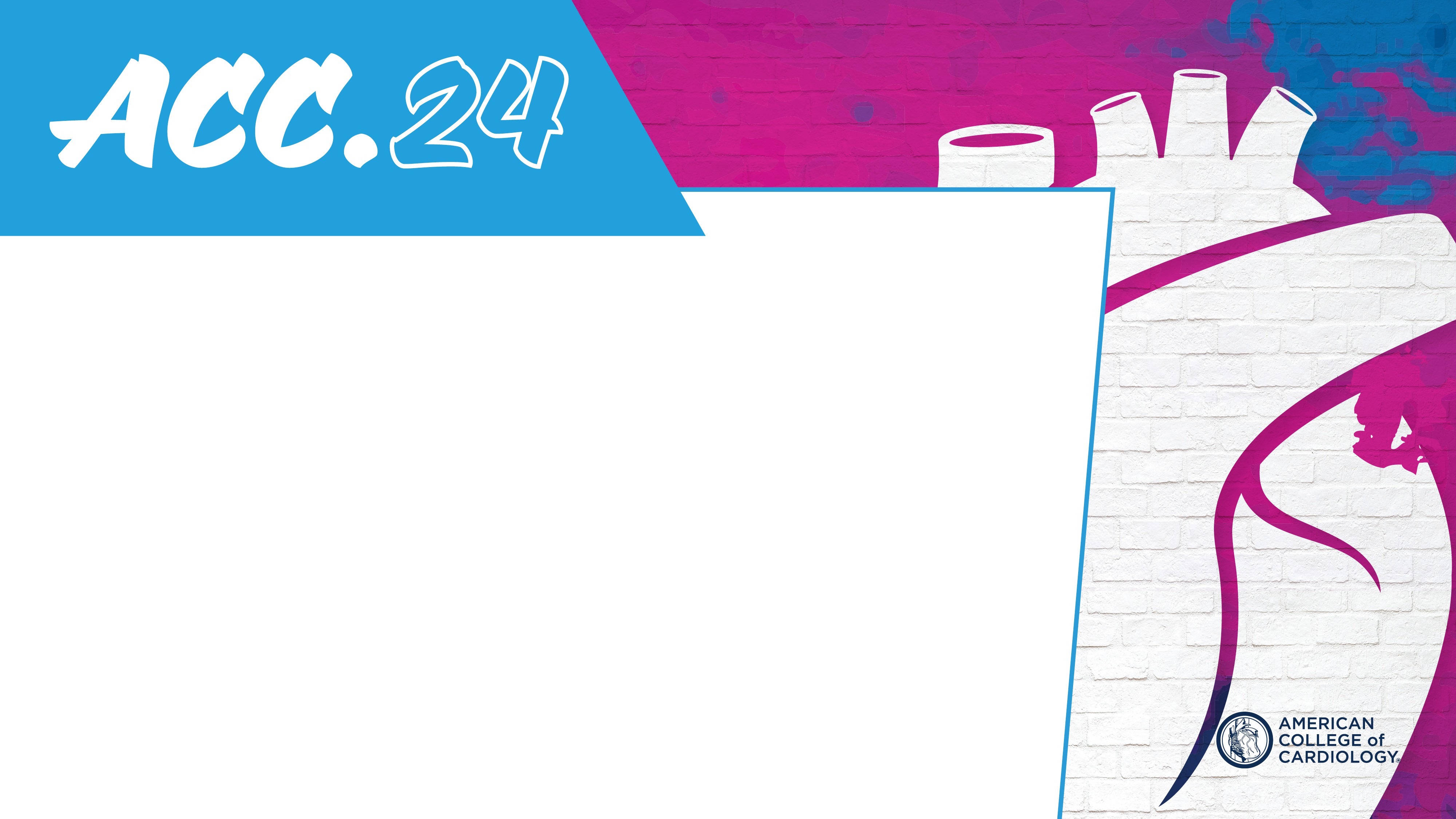 Randomized, Double-blind, Placebo-controlled, Phase 3, Study To Evaluate Lerodalcibep Long-term Efficacy And Safety In Patients With, Or At Very-high Or High Risk, For Cardiovascular Disease On Stable Lipid-lowering Therapy
(LIBerate-HR)
Eric Klug MB BCh M Med
Associate Professor, Division of Cardiology, Faculty of Health Sciences,
University of the Witwatersrand
COI statement: Honoraria from Novartis, Amgen and Sanofi-Aventis
Eric Klug, Sara Llerena, Lesley Burgess, Nyda Fourie, Russell Scott, Jeff Vest, Kate Caldwell, David Kallend, Evan A Stein for the LIBerate-HR Investigators

Financial support
This clinical trial was funded by LIB Therapeutics
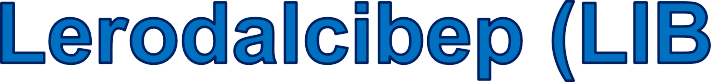 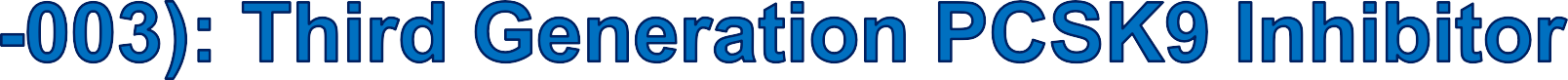 Lerodalcibep a small binding protein, consists of an 11kDa anti-PCSK9 domain (Adnectin), derived from human fibronectin, fused with human serum albumin with plasma half-life 12 to 15 days.
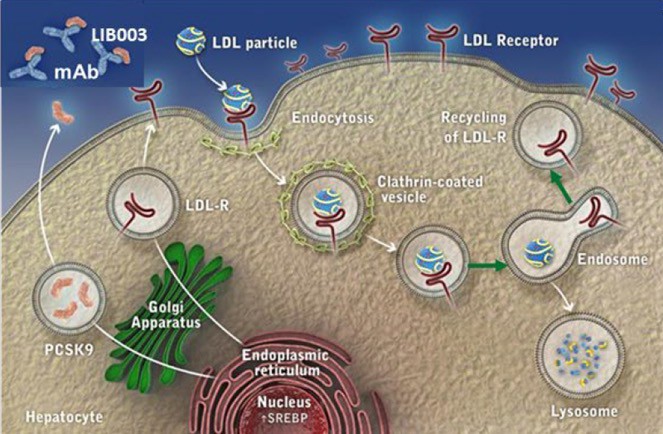 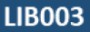 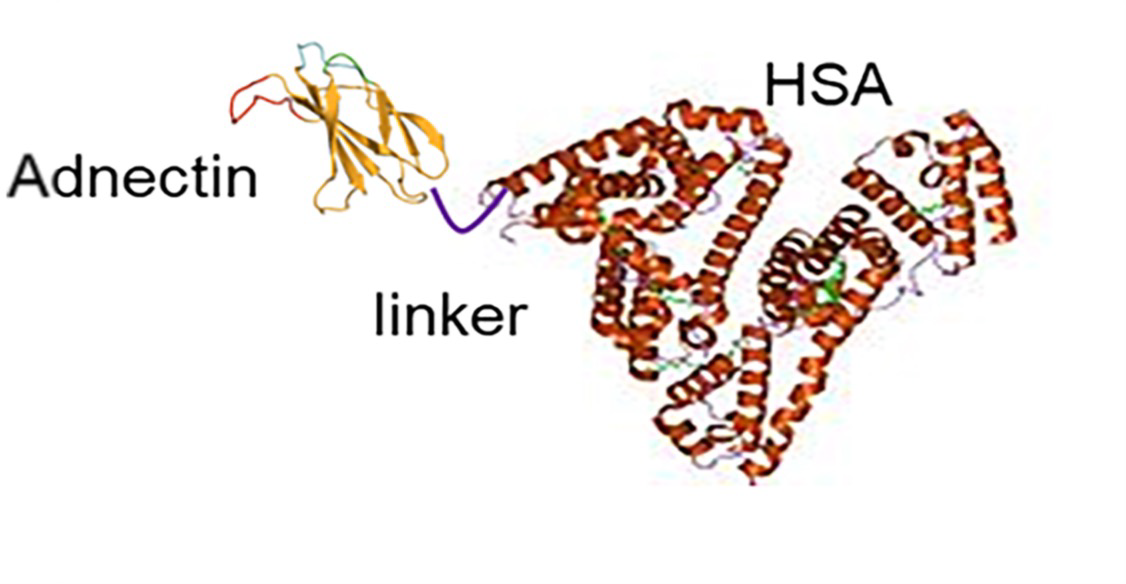 Similar to mAbs, LIB003 binds to PCSK9, blocks PCSK9 binding to LDLR, preventing LDLR degradation, increasing LDLR recycling, enhancing LDL-C clearance, and lowers LDL-C levels.
Different from mAbs, the small size (77kDa) and high solubility allows for a much smaller injection volume to achieve stable and prolonged LDL-C reductions between injections.
Phase 2 trial established a 300 mg dose in 1.2 mL dosed monthly as highly effective, reducing LDL-C >70%
Efficacy and Safety of Lerodalcibep in Patients at Very-High and High Risk for CVD*: Phase 3, Double-blind Placebo-controlled 52-week trial (LIBerate-HR)
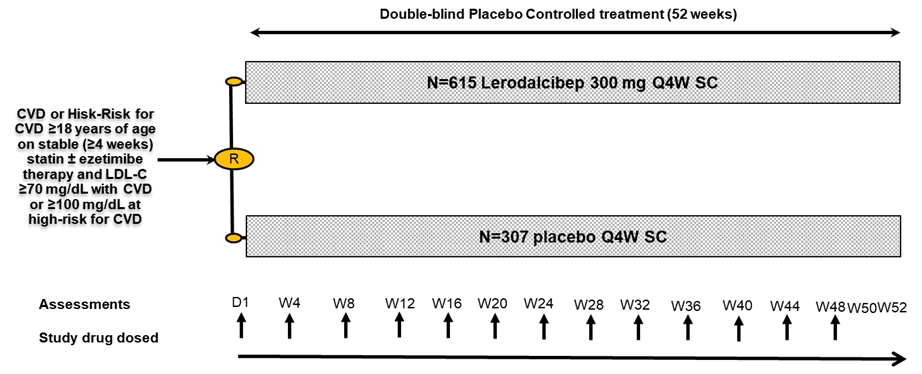 Study Design
*Very-High Risk (VHR) for CVD includes clinical CVD and CVD risk equivalents
Intervention: Randomized 2:1 to monthly 1.2 mL sub-cutaneous (SC) lerodalcibep 300mg or placebo for 52 weeks.
Setting: 66 clinical centers in 11 countries
Co-primary efficacy endpoints: % change from baseline in LDL-C at Week 52 and the mean of Weeks 50 and 52.
Secondary outcomes: achievement of LDL-C targets, other lipid and apolipoproteins changes.
Safety analysis: included all patients randomized and receiving a dose of study drug.
Trial Registrations: EudraCT: 2020-004393-22 Clinicaltrials.gov NCT04806893
Patient Disposition (Consort Diagram) and Analysis Populations
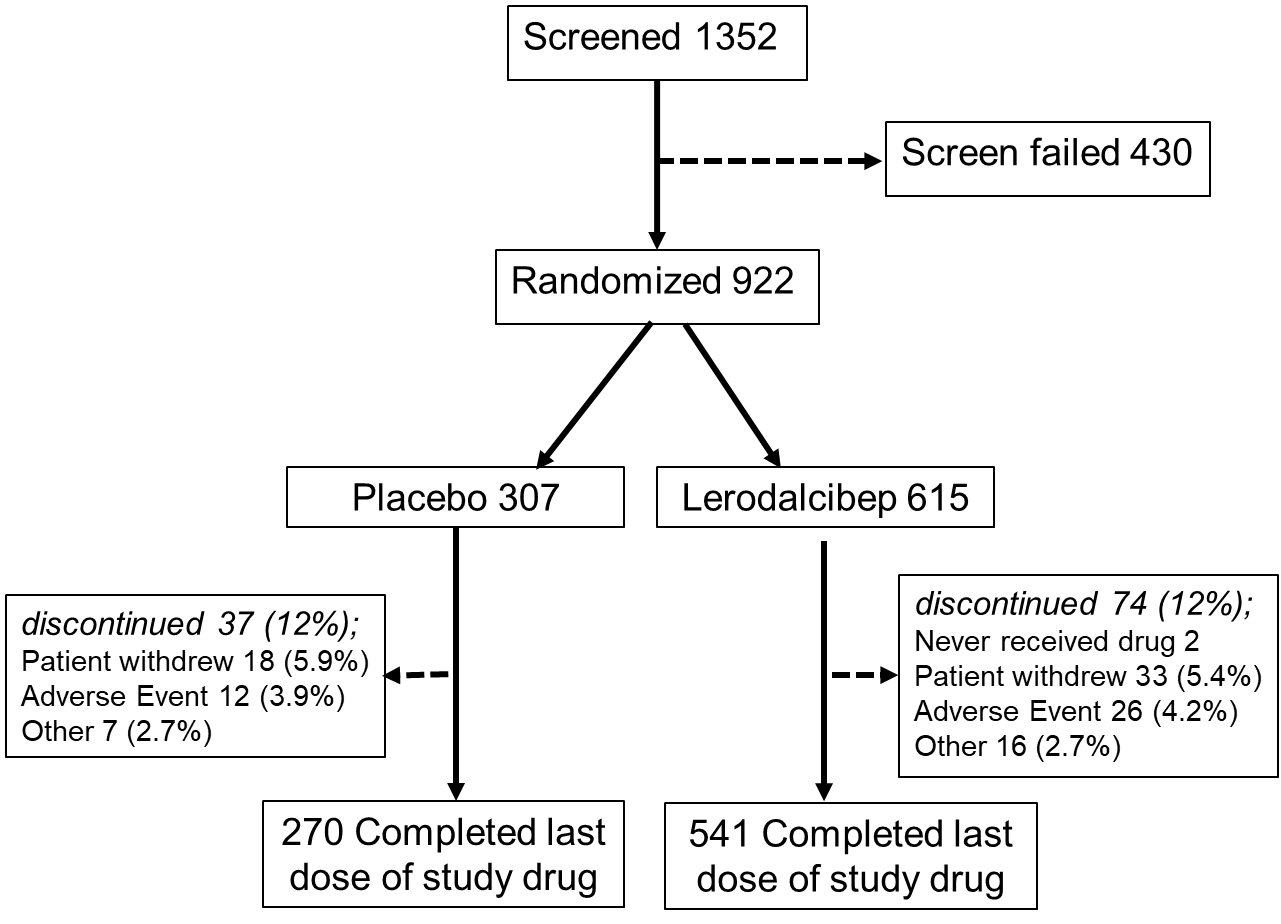 Co-primary Efficacy Endpoint Analysis Populations
*multiple imputation washout model assumes lerodalcibep subjects discontinued to have an outcome similar to those in the placebo group as per new FDA guidance 2021
*FDA. E9(R1) statistical principles for clinical trials: Estimands and sensitivity analysis in clinical trials. 2021. https://www.fda.gov/regulatory-information/search-fda-guidance-documents/e9r1- statistical-principles-clinical-trials-addendum-estimands-and-sensitivity-analysis-clinical
Baseline Demographics and Clinical Characteristics
LDL-C Change from Baseline:
Co-Primary Endpoints by mITT, PP and ITT (with Imputation)
*multiple imputation washout model assumes lerodalcibep subjects who discontinued to have an outcome similar to the placebo group, as per new FDA 2021 guidance
Percent achieving ESC recommended ≥50% reduction in LDL-C and LDL-C Targets with Lerodalcibep Compared to Placebo During the Study
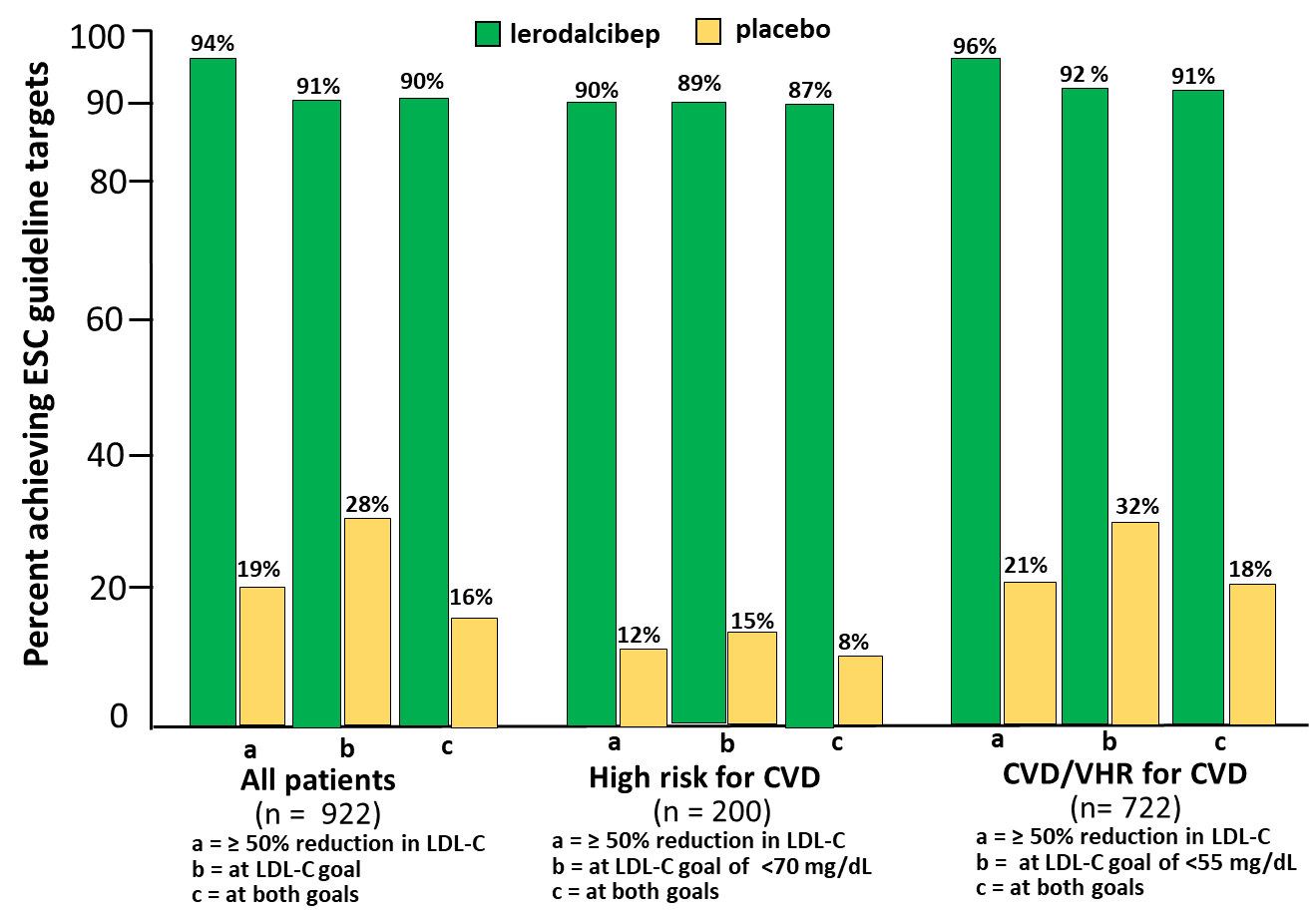 Additional Lipid and Apolipoproteins Placebo Adjusted LS mean change from Baseline: Week 52 - ITT Analysis
Free (unbound) PCSK9:
Weeks 24 and 52 Change from Baseline: Lerodalcibep Treated Group
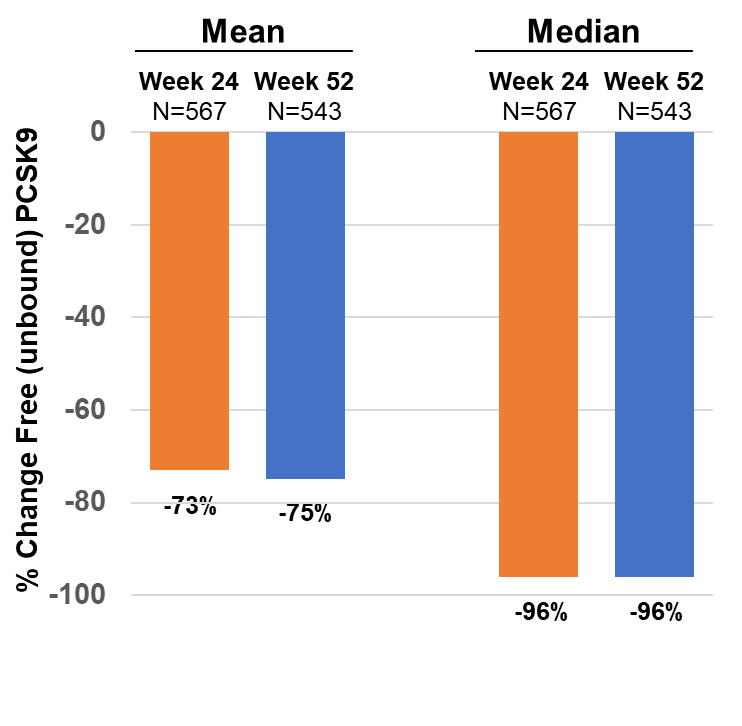 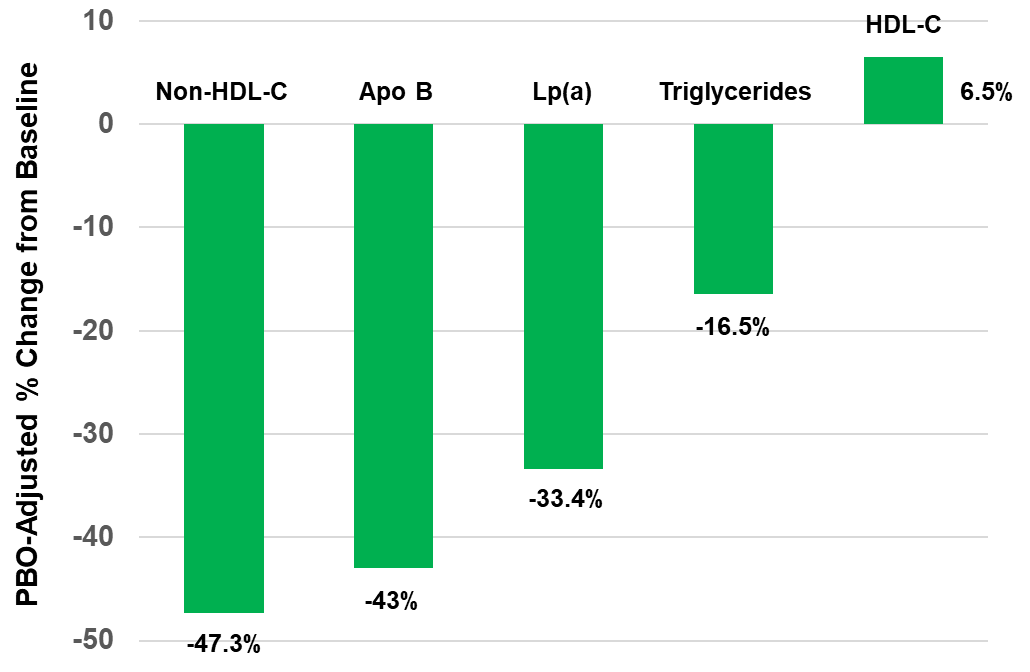 Adverse events and key safety laboratory findings: Safety Population
Immunogenicity:
Low levels transient and sporadic ADAs
In-vitro NAbs in 0.4% not associated with;
ISRs
Any attenuation in PCSK9 or 	LDL-C lowering efficacy.
*All ISRs graded as mild or moderate
Summary
Lerodalcibep decreased LDL-C; 56% at W52 (60.6 mg/dL), and
62% at mean W50 and W52 (74,5 mg/dL);
On Lerodalcibep ≥90% VHR and HR CVD patients on maximally tolerated statins achieved both the new more stringent ESC targets.
Lerodalcibep reduced non-HDL-C 47%, Apo B 43%, Lp(a) 33%
Lerodalcibep was well tolerated;
with adverse events similar to that with placebo:
ISRs, mild to moderate, no difference in discontinuations [lerodalcibep (4.2%) - placebo (4.6%)]
Lerodalcibep is not associated with in-vivo active ADAs or NAbs that attenuate either free PCSK9 suppression or LDL-C efficacy.
Conclusion
Lerodalcibep offers a novel, effective alternative to existing PCSK9 inhibitors:
Substantial LDL-C reductions on top of existing oral agents
Ability for >90% of patients to achieve the new ESC guideline targets
Robust reductions in all atherogenic lipids and lipoproteins
Very large and persistent reductions in free PCSK9 at 4-week trough
Tolerability and safety similar to placebo
Monthly, small (1.2 mL), SC dose and
Long ambient stability for patient home use
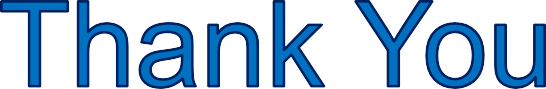 Consistent LDL-C reduction in all sub-groups and robust LDL-C reductions >50% in the majority of patients treated with lerodalcibep
Waterfall plot of % change in LDL-C at Week 52 in individual patients*
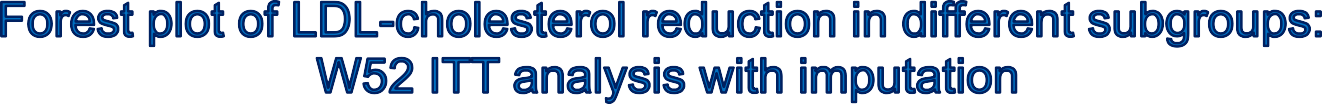 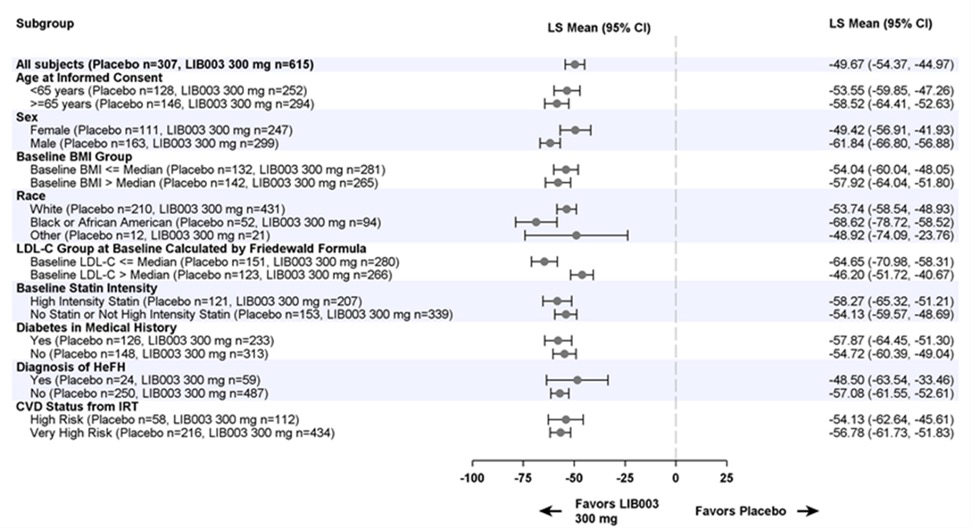 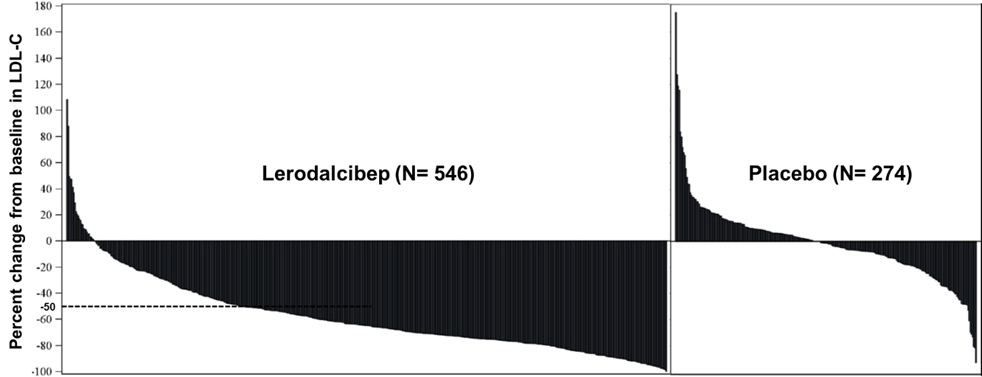 Favors Lerodalcib
Favors
ep
Placebo